Beste havo 4.
Programma aankomende  3 lessen
Les 1: oefenopgave uit het boek 90/91  92.
Les 2: oefenopgaves (h1 t/m h4)
Les 3: uur om in te halen voor de huiswerk boefjes.

De toetstof is H1 tm H4!!!! 100 minuten toets.
De kosten van duurzame productiemiddelen.
Wat zijn duurzame productiemiddelen?
Bezettingen die langer dan 1 jaar meegaan, en zodoende dalen in waarde, welke kosten horen hier bij? 
Afschrijvingskosten
Maar ook installatie en verwijderingskosten
Hoe berekenen we de afschrijvingskosten?
(Aanschafwaarde + installatiekosten – restwaarde + verwijderingskosten) / economische levensduur.
Stel ik koop een machine voor 100 euro + 10 euro installatiekosten, de restwaarde = 50 euro en de verwijderingskosten 10 euro. De economische levensduur is 7 jaar.
100 + 10 – 50 + 10 = 70 			70 / 7 = 10 euro per jaar.
Om de afschrijving te bepalen moet je weten hoelang het product mee gaat.
Onderscheid tussen de technische en economische levensduur
Technische levensduur: periode dat het productiemiddel prestatie levert.
Economische levensduur: periode dat het productiemiddel winstgevende prestaties levert. We gebruiken vaak de economische levensduur om de afschrijving te betalen.

Een andere afschijvingsmethode is afschijven met een vast % van de aanschafprijs.
2 systemen.
geen afschrijvingsrekening.
Duurzame productiemiddelen staan voor de boekwaarde op de balans, afschrijvingen verminderen de waarde op de balans.
Wel afschrijvingsrekening.
Duurzame productiemiddelen staan voor de aanschaffingsprijs op de balans.
Afschrijvingen verhogen het bedrag op de afschrijvingsrekening.
Op de afschrijvingsrekening staat wat er tot dan is afgeschreven op het productiemiddelen.
Aanschafprijs – bedrag afschrijvingsrekening = boekwaarde.
Zelfstandig maken opdracht 90
10
9
8
5
6
7
4
3
1
2
11
12
12 minuten de tijd.
Eerder klaar?
Opgave 91 is groot, dus als je eerder klaar bent begin hier alvast aan
Opgave 91 en 92
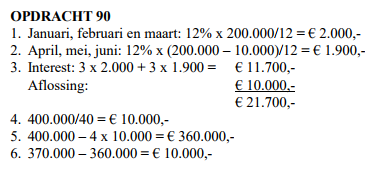 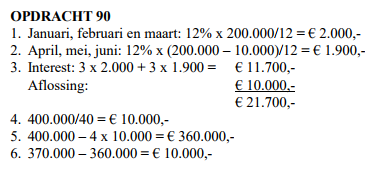 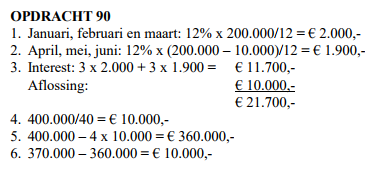 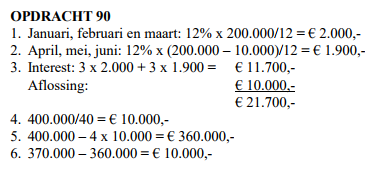 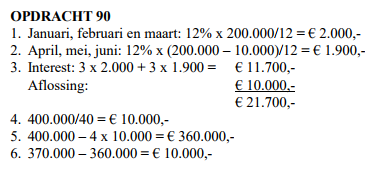 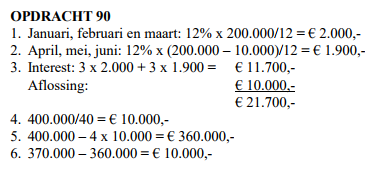 Zelfstandig maken opdracht 91
10
9
8
5
6
7
4
3
1
2
11
12
12 minuten de tijd.
Eerder klaar?
Opgave 92
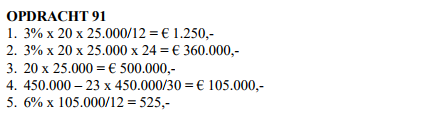 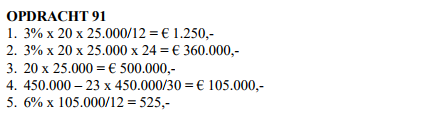 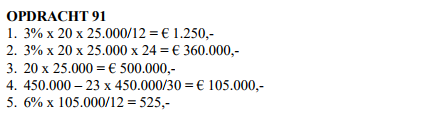 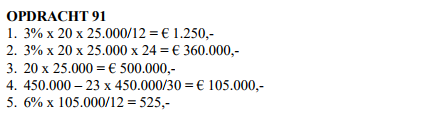 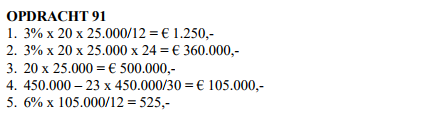 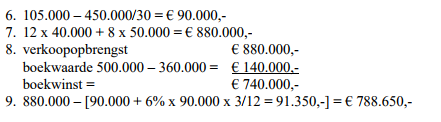 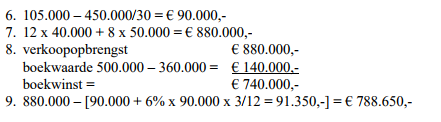 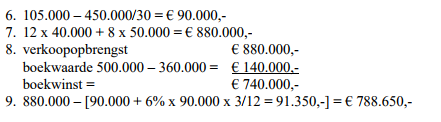 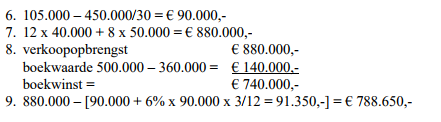 Zelfstandig maken opdracht 92
10
9
8
5
6
7
4
3
1
2
11
12
8 minuten de tijd.
Eerder klaar?
Goed werk!
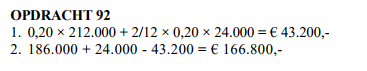 Les 2 oefenopgaves
Kom je ergens niet uit? Blader terug in je lesbrief, ga opzoek naar goede antwoord of stel vragen!
Oefenopgave 1
10
9
8
5
6
7
4
3
1
2
11
12
12 minuten de tijd.
Eerder klaar?
Volgende oefenopgave
(1)	1.	50.000 x 1,064 = 63.123,85 
(1)	2.	25.000 /1,065 = 18.681,45
(2)	3.	63.123,85 x 1,06 + 18.681,45 = € 85.592,73 
(1)	4.	De geldgever wil voorkomen dat men bij een lagere (markt‑) rente vervroegd gaat aflossen. 
(2)	5.	Rente in 2009 is 8% x 74.504,88 = 5.960,39. Aflossing 2009 = 11.103,43 - 5960,39 = 5.143,04.
		Schuld op 1-1-2010 = 74.504,88 - 5.143,04 = € 69.361,84
(7)
Oefenopgave 2
10
9
8
5
6
7
4
3
1
2
11
12
12 minuten de tijd.
Eerder klaar?
Volgende oefenopgave
(5)	1.	Ontvangsten 
			Lening 90% x 1.700.000	1.530.000,-
		Uitgaven
		  Machines 4 x 425.000 = 		1.700.000,-
		  Rente 6/12 x 5,5% x 1.530.000 = 	42.075,-
			          6/12 x 5,5% x (1.530.000 - 1.530.000/20) = 	39.971,25
					82.046,25
		 Aflossing 2 x 1.530.000/20 = 	153.000,-
		 Totaal	1.935.046,25
(3)	2.	Kosten
			afschrijving  (1.700.000 - 140.000)/6 =	260.000,-
			rente 6/12 x 5,5% x 1.530.000 + 
			         6/12 x 5,5% x (1.530.000 - 76.500) =	82.046,25
		Totaal	342.046,25
Oefenopgave 3
10
9
8
5
6
7
4
3
1
2
11
12
12 minuten de tijd.
Eerder klaar?
Tres bien!
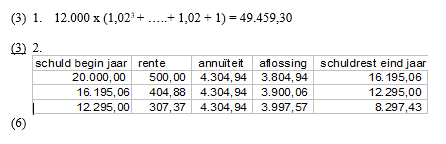 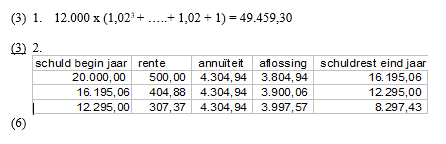 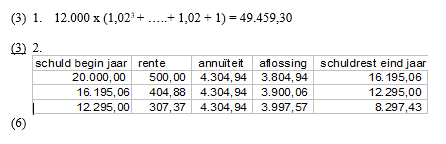 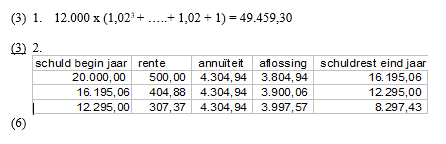 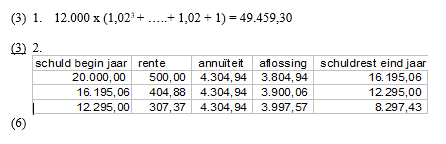 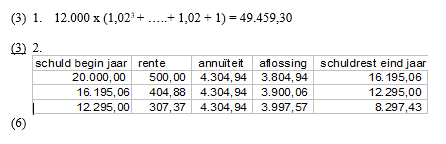 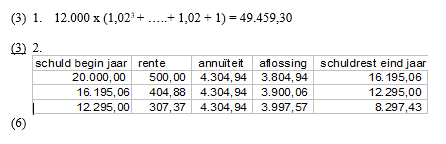 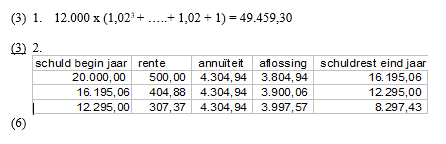 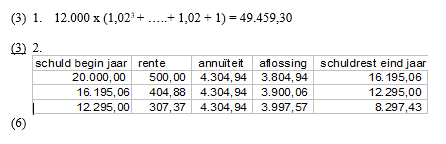 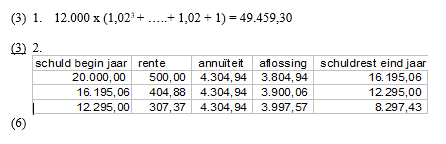 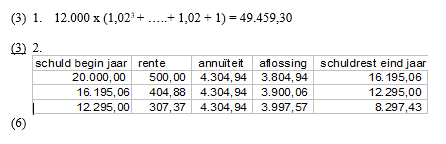 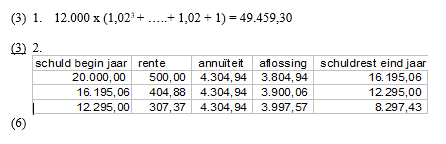 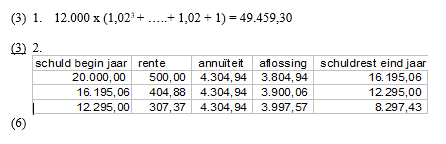